History Homework Booklet
Year 7 Spring 1
Name: 
Class:
Teacher:
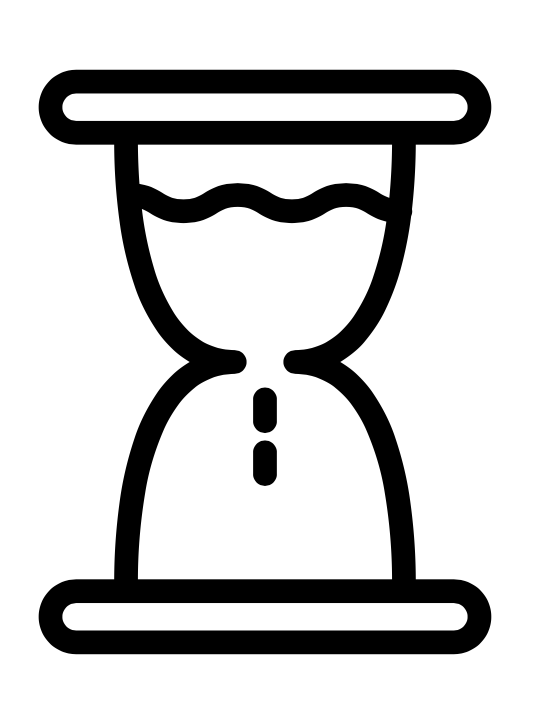 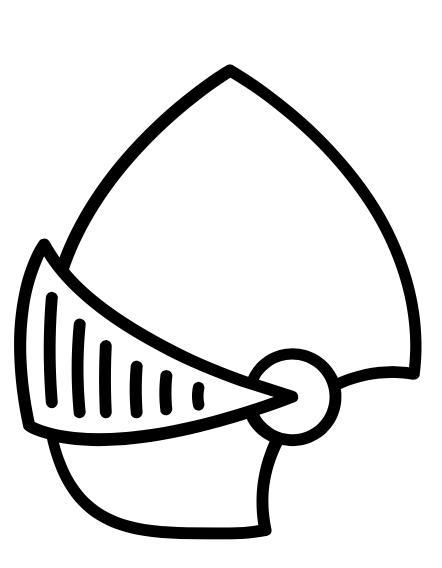 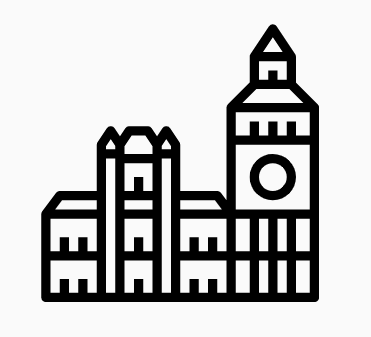 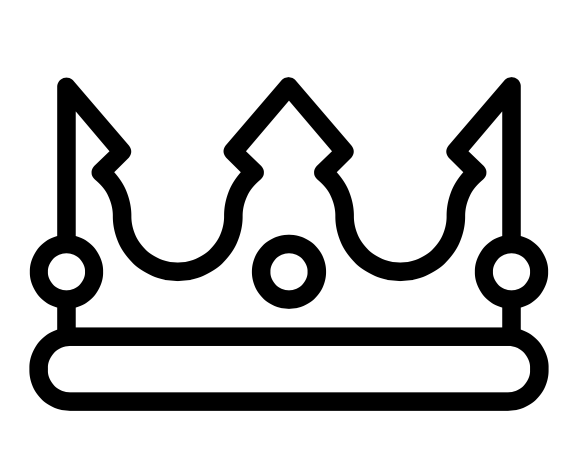 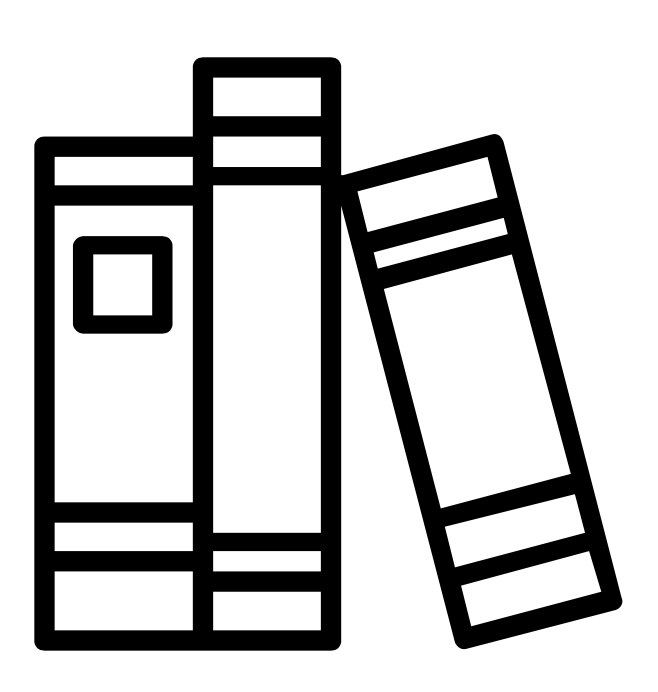 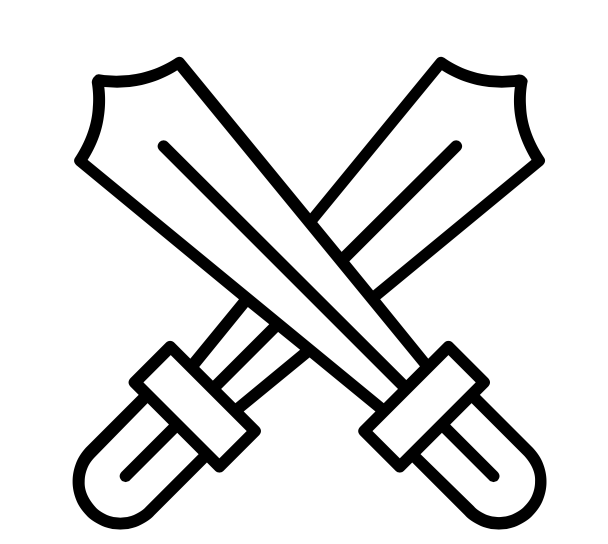 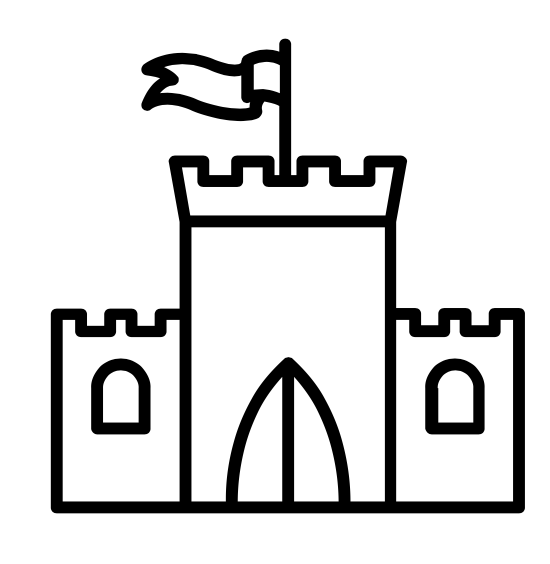 HISTORY
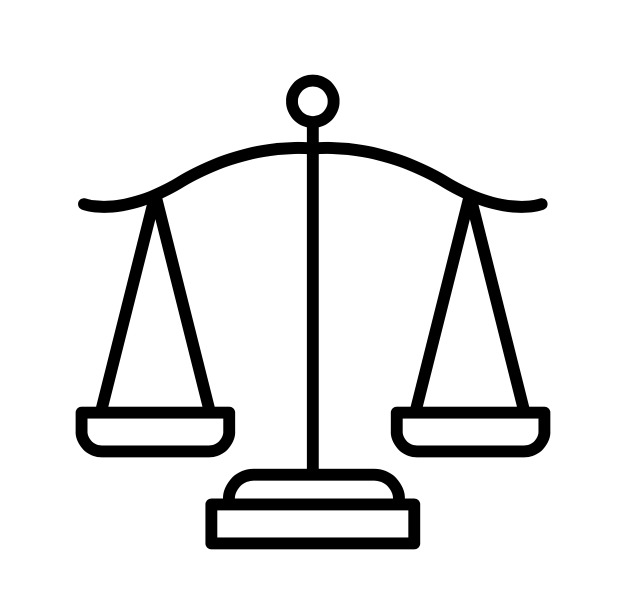 Homework Expectations:
You must keep this booklet neat and presentable.
All homework must be completed for the date set.
High effort is expected in all tasks.
You will BOOST all work in red pen.
There is space at the back of the booklet for notes and any questions you may have.
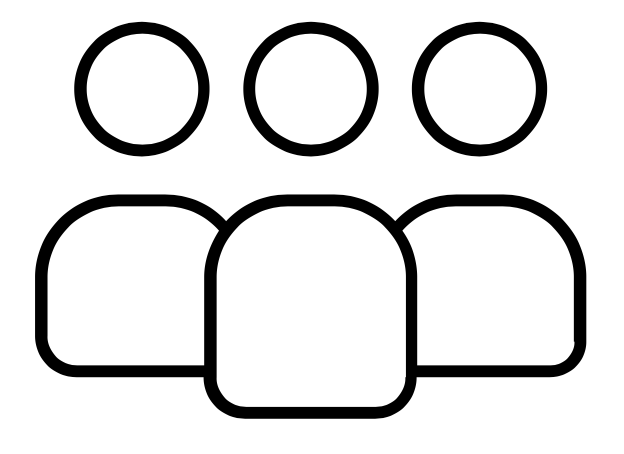 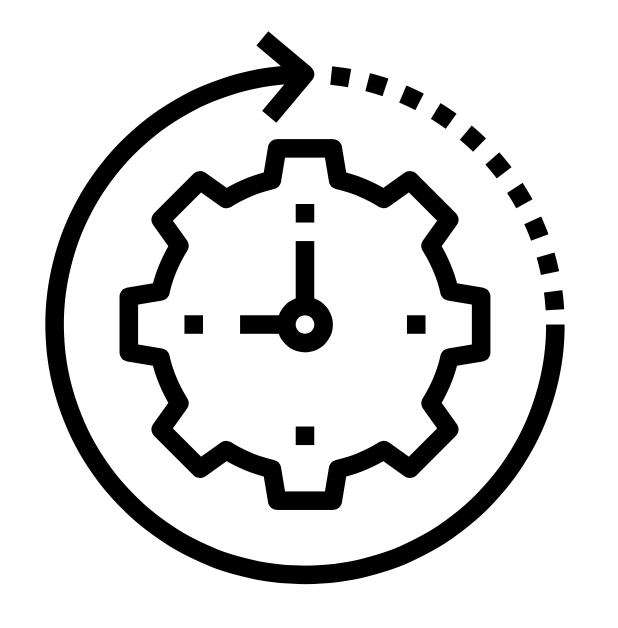 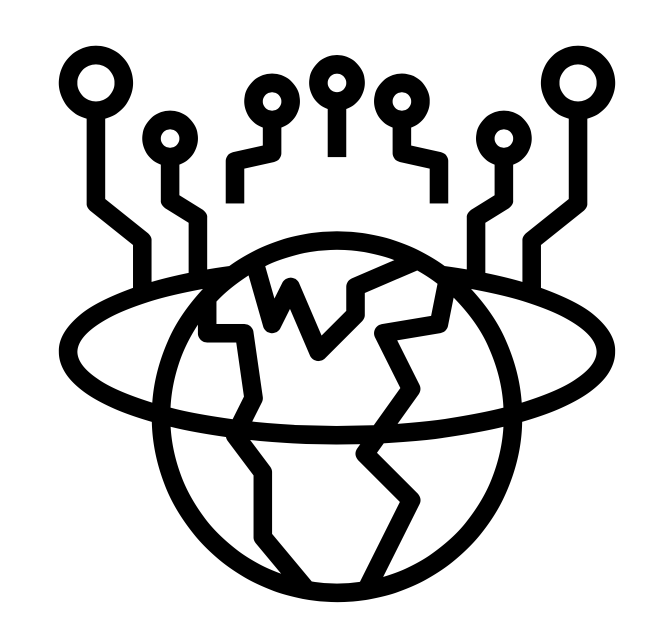 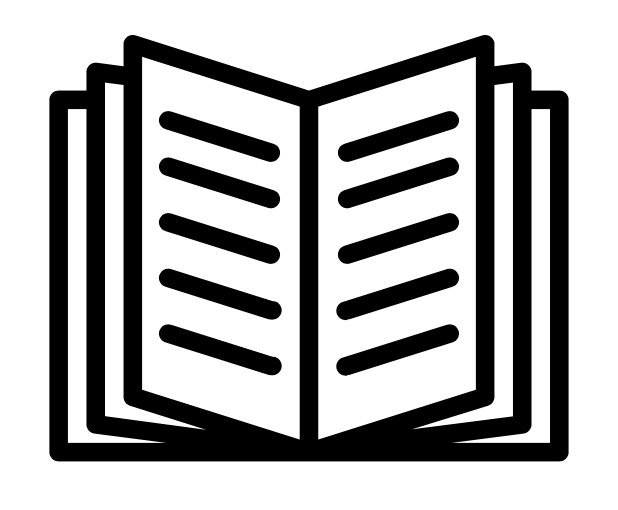 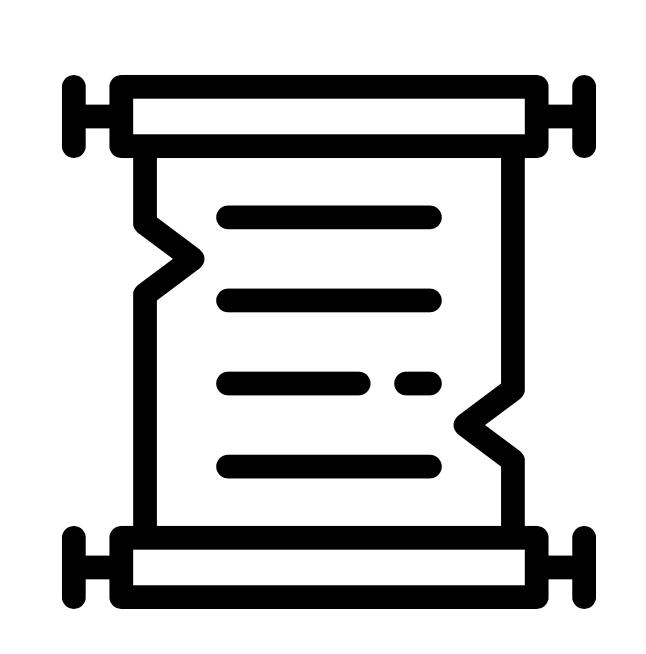 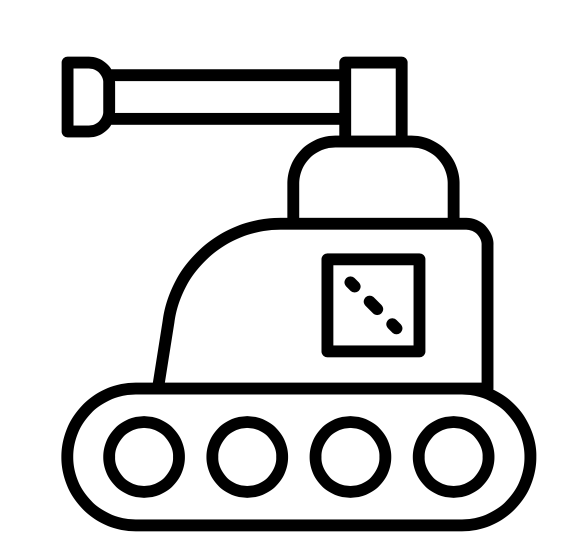 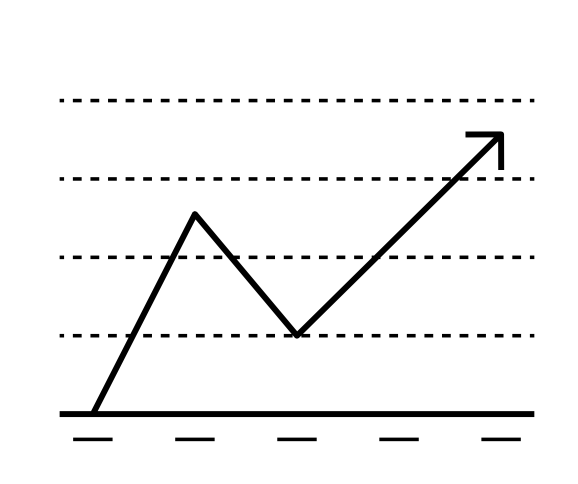 Year 7 Weekly Homework Spring 1.1              Cromwell vs the Merry Monarch                        Knowledge Books Pages: 36
Good
Bad
Year 7 Weekly Homework Spring 1.2                           The Glorious revolution                                       Knowledge Books Pages: 37-39
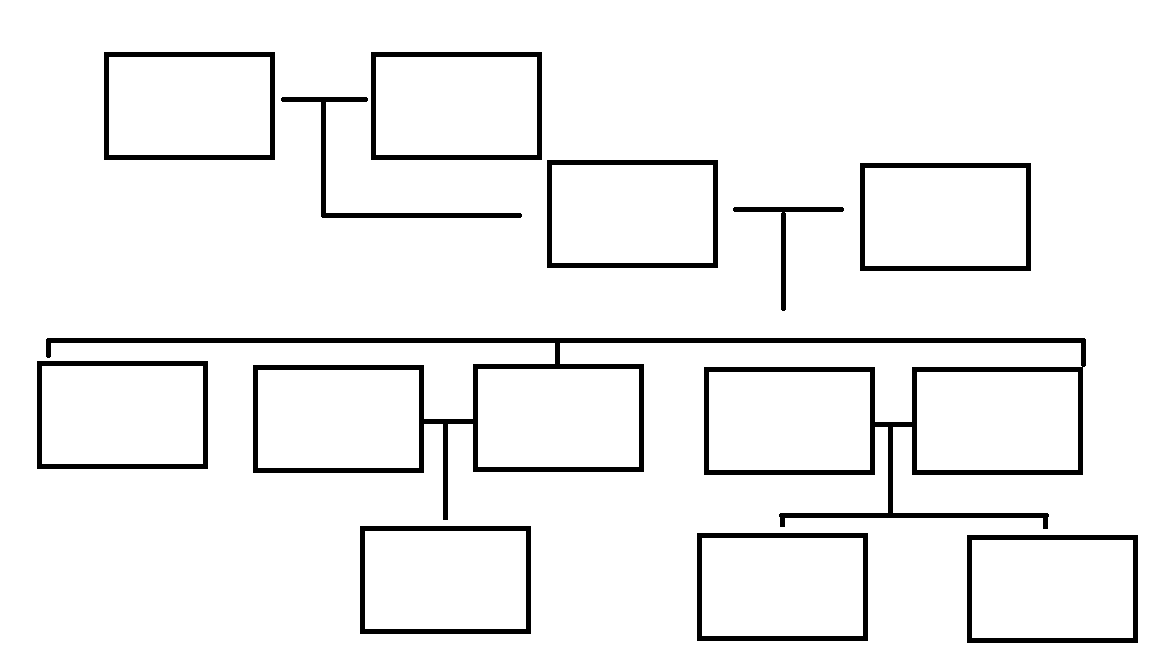 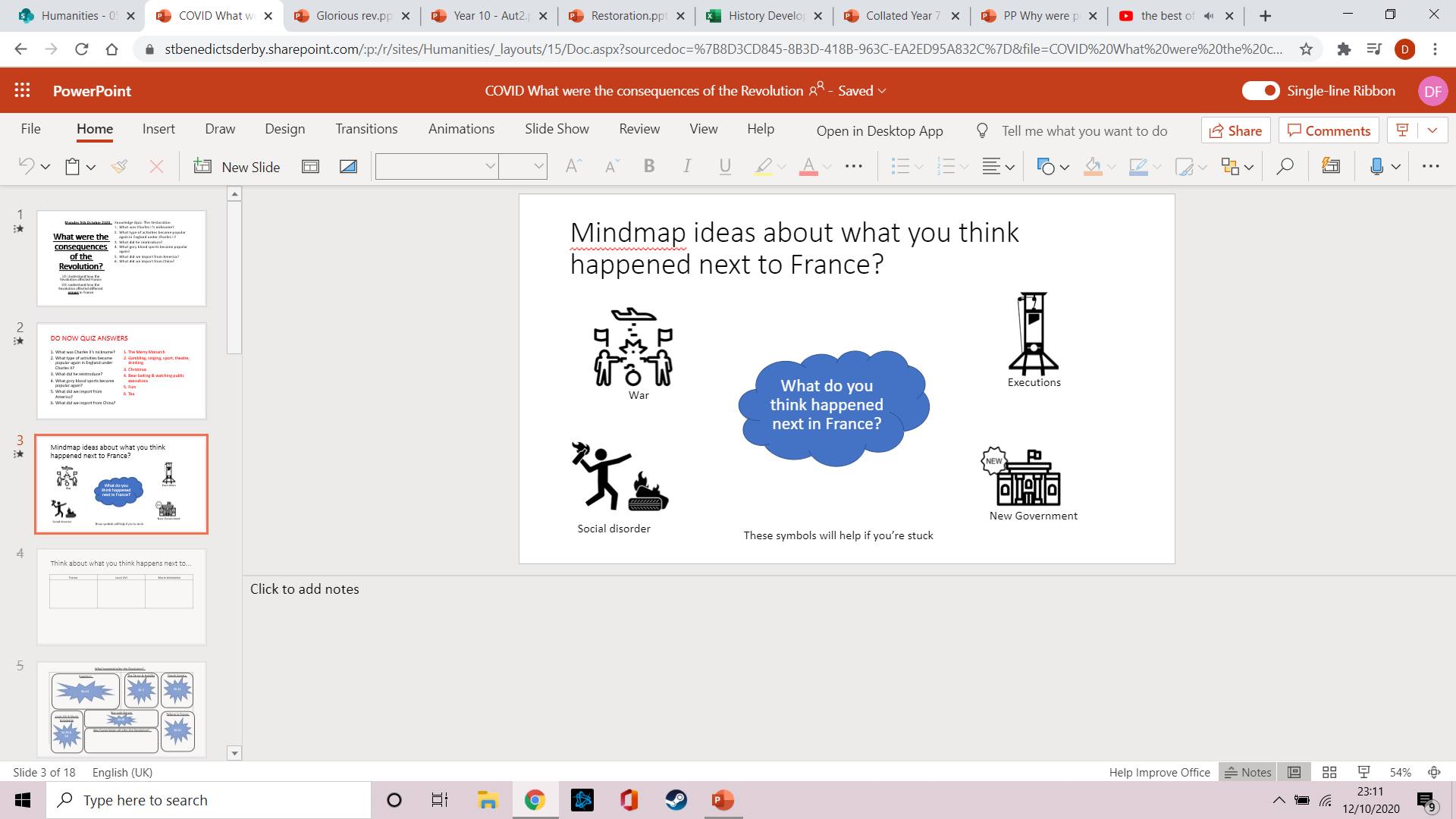 Reasons for the Glorious Revolution
Year 7 Weekly Homework Autumn 1.3                               Derby before 1066                                                                     KB page: 5
Year 7 Weekly Homework Spring 1.3                    Joseph Wright and Enlightenment                         Knowledge Books Pages: 43
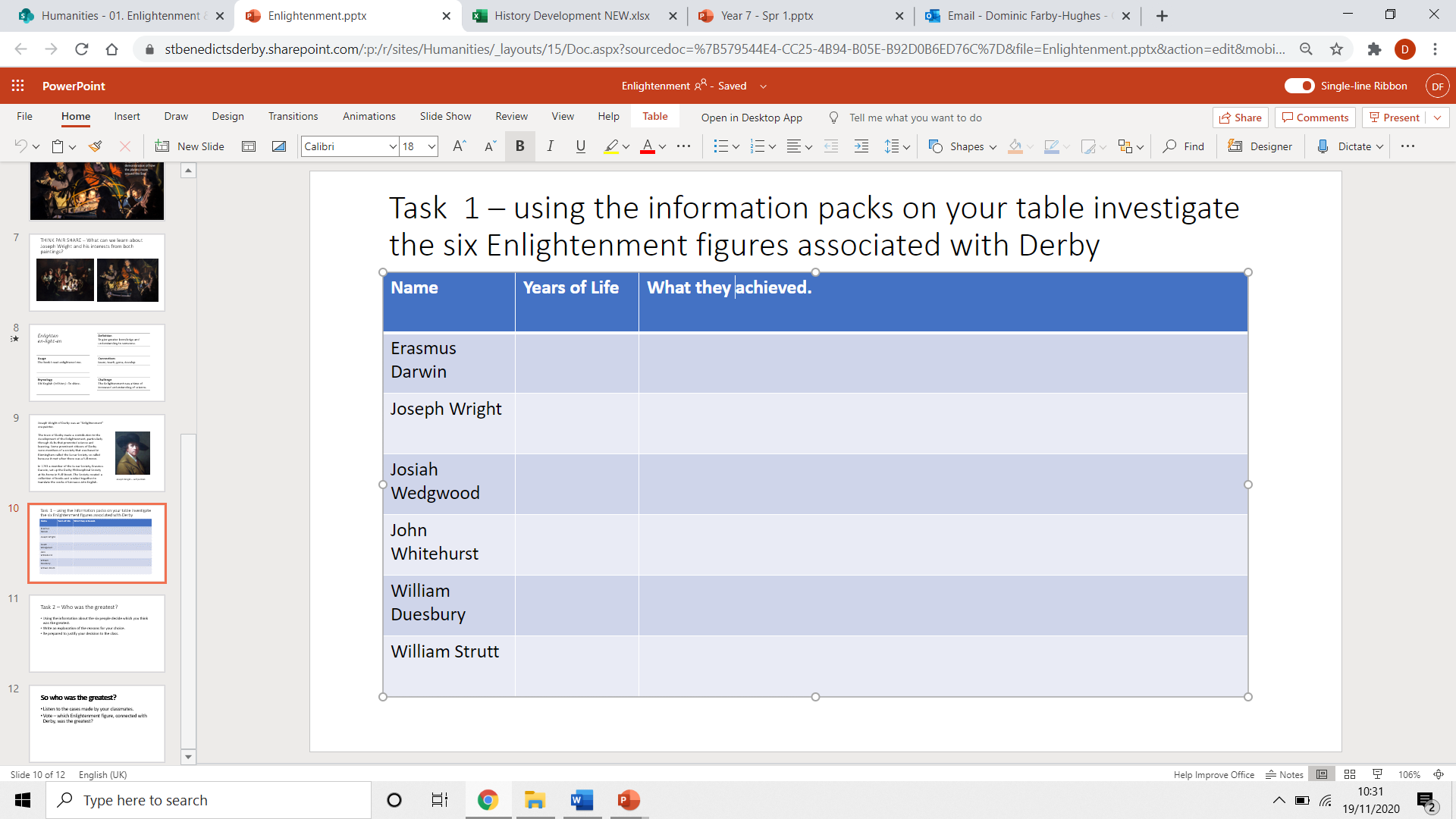 ……………….. was the most important because:
_____________________________________________________________________
……………….. was the least important because:
_____________________________________________________________________
Year 7 Weekly Homework Spring 1.4                   Textiles in Derby and Public Health                                                  Knowledge Books Pages: 44
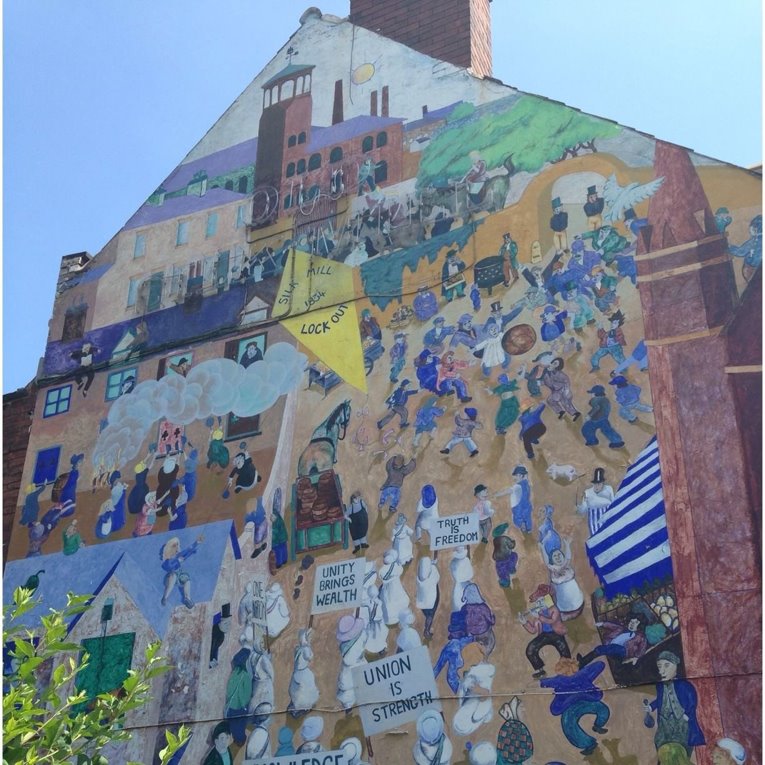 Year 7 Weekly Homework Spring 1.5                             Railways and Rolls Royce                                 Knowledge Books Pages: 44
1878
1839
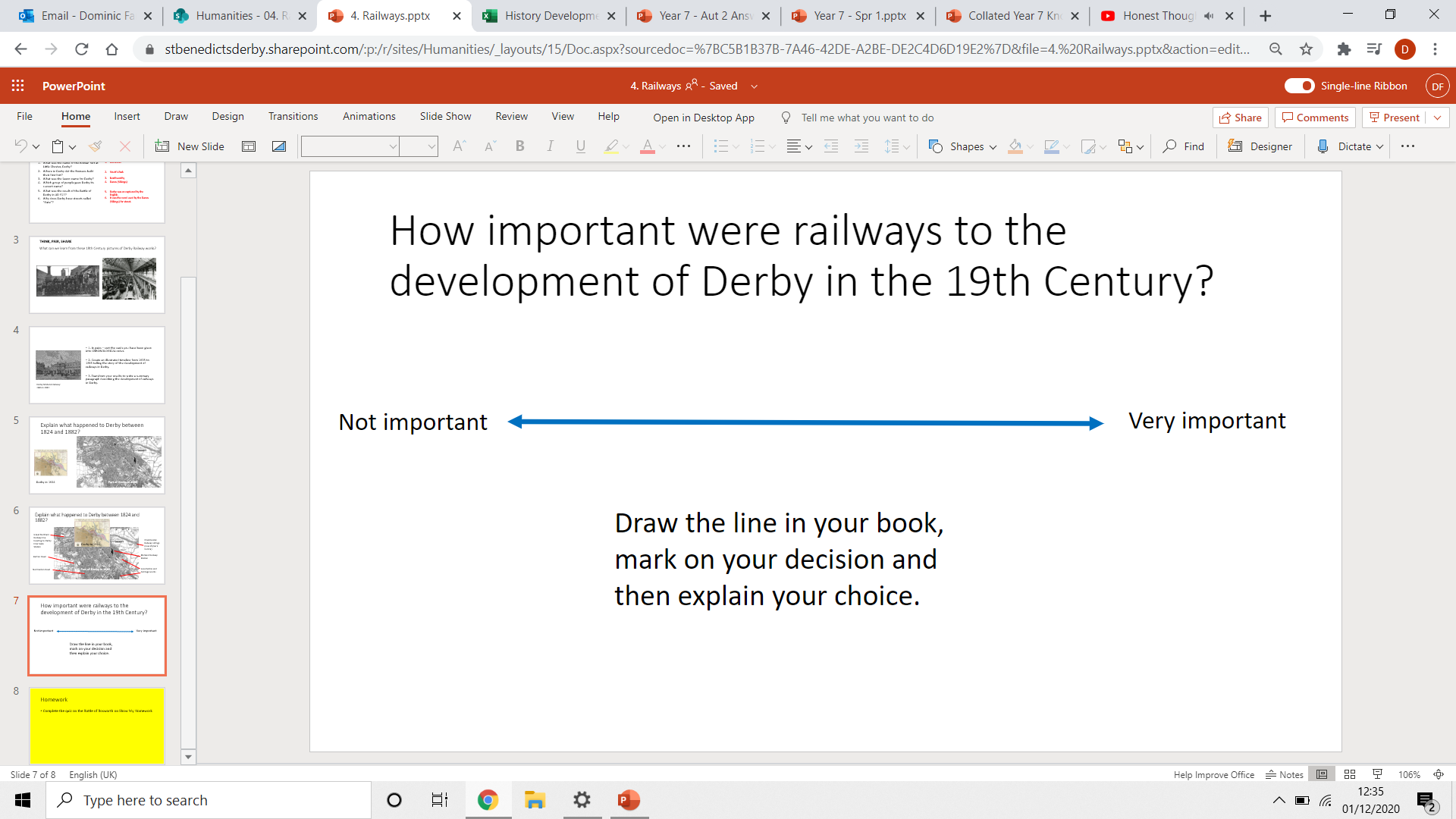 ___________________________________________________________________________________________________________________________________________________________________________________________________________________________________________
1844
___________________________________________________________________________________________________________________________________________________________________________________________________________________________________________
Year 7 Weekly Homework Spring 1.6                                 Culloden & impact                                    Knowledge Books Pages: 40-41
____________________________________________________________________________________________________________________________________________________________________________________________
2__________________________________________________
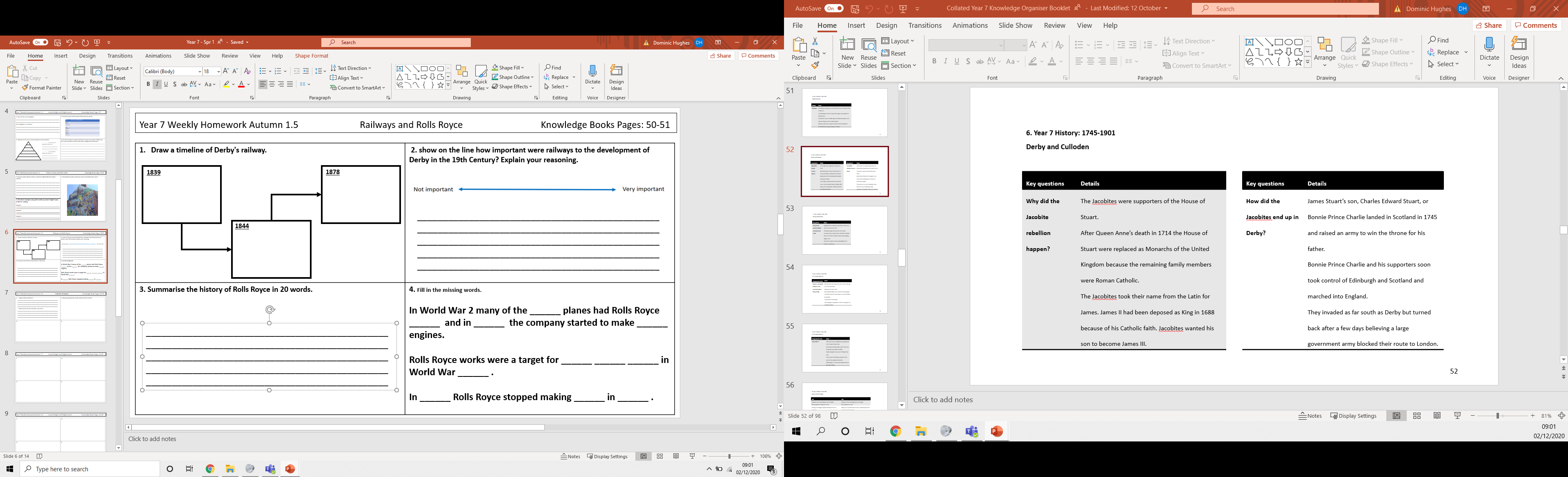 Explain where the term Jacobite comes from
____________________________________________________________________________________________________________________________________________________________________________________________
1__________________________________________________
3__________________________________________________
_________________________________________________________________________________________________________________________________________________________________________________________________________________________________________________________________________________________________________________________________________
Year 7 Weekly Homework Spring 1.7                     Great Reform Act & Chartism                               Knowledge Books Pages: 45
_____________________________________________________________________________________________________________________________________________
________________________________________________
Only Members of parliament and well off  men can vote
________________________________________________
_____________________________________________________________________________________________________________________________________________
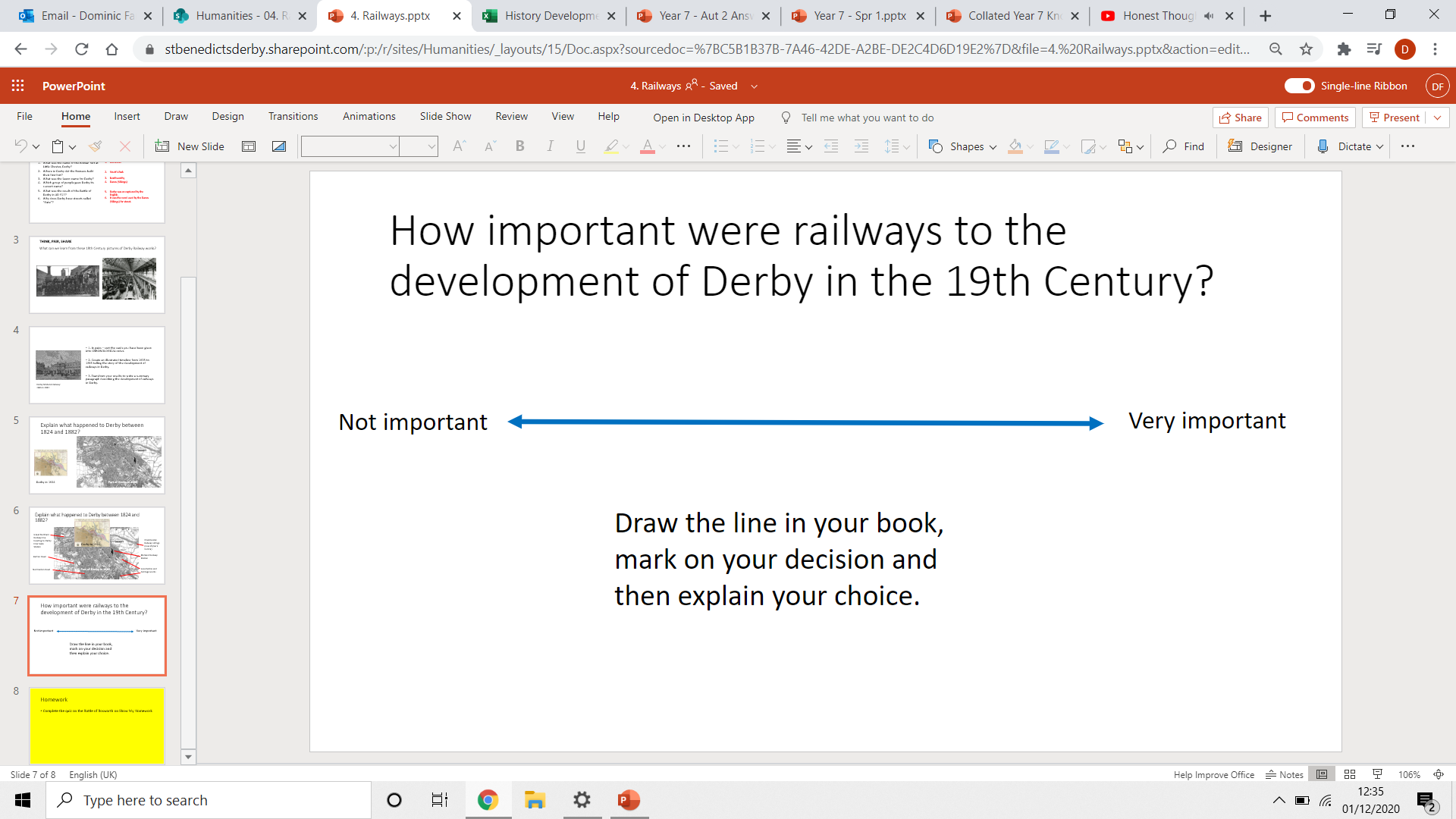 ___________________________________________________________________________________________________________________________________________________________________________________________________________________________________________
Year 7 Weekly Homework Spring 1.8                      Legacy of Queen Victoria                                        Knowledge Books Pages: 47
1A. What effect did Victoria’s reign have on Population?



1B. What effect did Victoria’s reign have on Transport?




1C. What effect did Victoria’s reign have on the Vote? 




1D. What effect did Victoria’s reign have on Education?




1E. What effect did Victoria’s reign have on Industry?




1F. What effect did Victoria’s reign have on Military?
______________________________________________________________________________________________
________________________________________________________________________________________________________________________________________________________________________________________________________________________________________________________________________________________________________________________________________________________________________________________
______________________________________________________________________________________________
______________________________________________________________________________________________
______________________________________________________________________________________________
________________________________________________________________________________________________________________________________________________________________________________________________________________________________________________________________________________________________________________________________________________________________________________________
______________________________________________________________________________________________
______________________________________________________________________________________________
Year 7 Weekly Homework Spring 1.9                               Ireland and Home Rule                                      Knowledge Books Pages: 48
2. Create a timeline showing the events of Irish history from 1801 to 1916.
1801
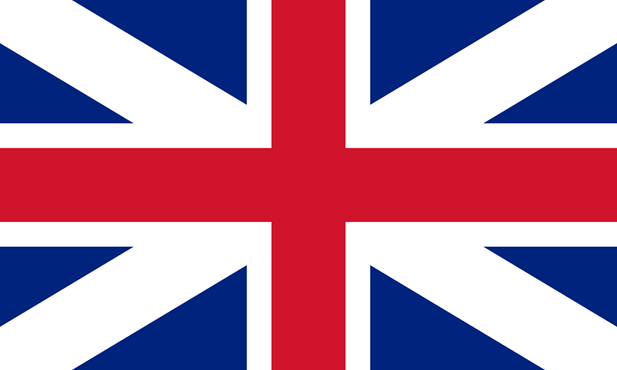 ……………….. was the most important because:
________________________________________________________________________________________________________________________________________________________________________
1916
Questions to ask:
Notes:
___________________________________________________________________________________________________________________________________________________________________________________________________________________________________________________________________________________________________________________________________________________________________________________________________________________________________________________________________________
___________________________________________________________________________________________________________________________________________________________________________________________________________________________________________________________________________________________________________________________________________________________________________________________________________________________________________________________________________